CALIFICAREA: TÂMPLAR UNIVERSAL
LICEUL TEHNOLOGIC “SOMEȘ” deJprof.ing.  Diana nistorprof. Ing. Eduard nistor
De CE SĂ DEVIN tâMPLAR?
Este una din cele mai vechi meserii...dar mereu în actualitate!
Piața muncii oferă numeroase locuri de muncă în acest domeniu.
Dacă  preferați să lucrați pe cont propriu, investițiile inițiale sunt minime!!!
Această calificare vă oferă posibilitatea de a lucra intr-un domeniu foarte larg:
Mobilă
Instrumente muzicale, jucării, produse de agrement
Construcții din lemn
Producția de combustibil din lemn: brichete, peleți, lemn de foc
Ambarcațiuni
Structura lemnului:
Avantajele lemnului
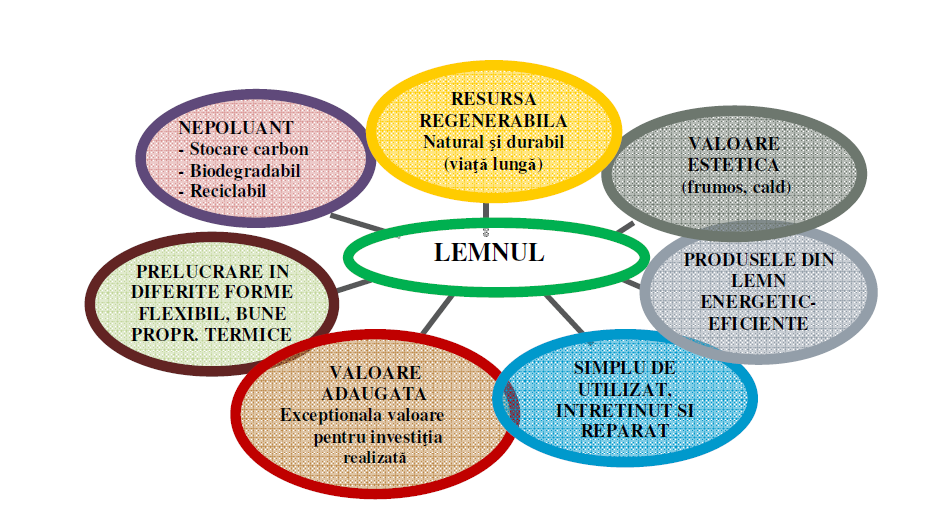 Tehnologia...Manual
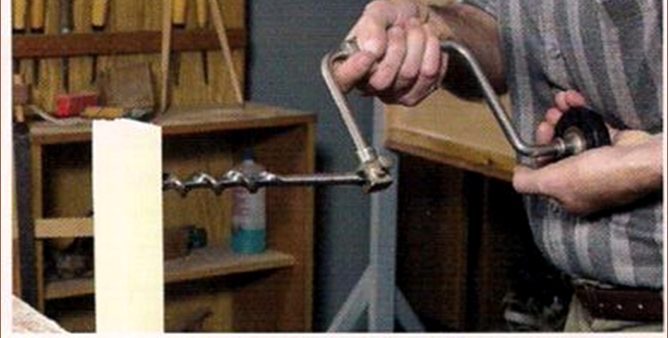 ...mecanizat...
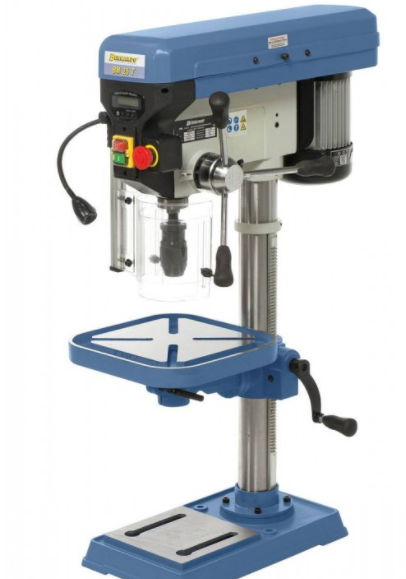 ...Automatizat
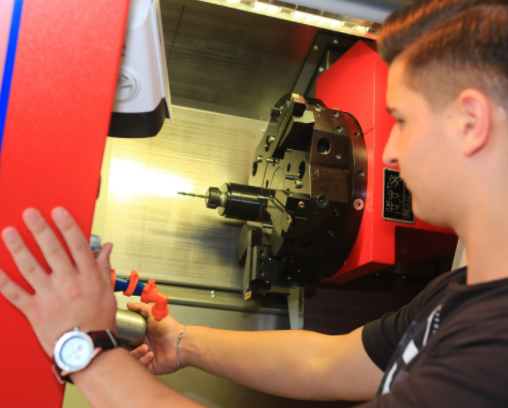 AVANTAJE:- BURSA PROFESIONALĂ - BURSĂ DIN PARTEA AGENTULUI ECONOMICVă așteptăm să descoperim împreună lumea magică a lemnului!